설날
설날
음력 정월 초하루 (1월 1일)
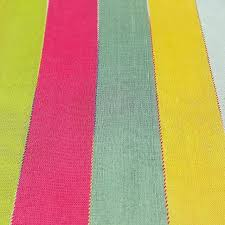 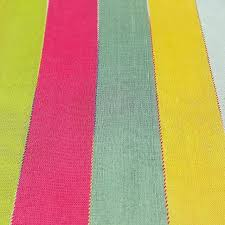 설빔
차례
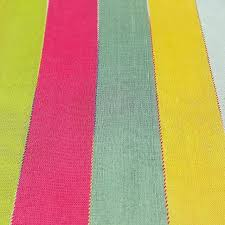 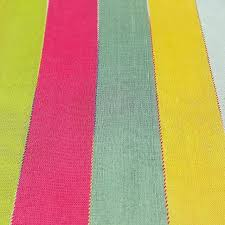 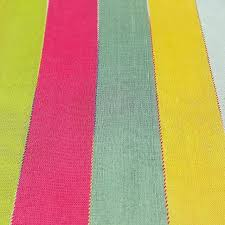 떡국
덕담
세배
올해는 무슨 띠의 해 일까요?
나는 무슨 띠의 해에 태어났나요?
띠에 관해 알아봅시다
[Speaker Notes: <동영상 자료>
www.youtube.com/watch?v=l4dGNemqba4
[부키와친구들] 십이지가 뭐예요]
해의 이름은 어떻게?
열 개로 나눈 천간(하늘의 기)과 열 두개로 나눈 십이지(땅의 기운)이 번갈아 모여 갑오, 을미 등의 해 이름이 나옵니다.
내가 태어난 해의 이름은?
문)2007년에 태어난 나는 무슨 해에 태어났고 무슨 띠 일까요?정해년, 돼지띠
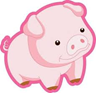 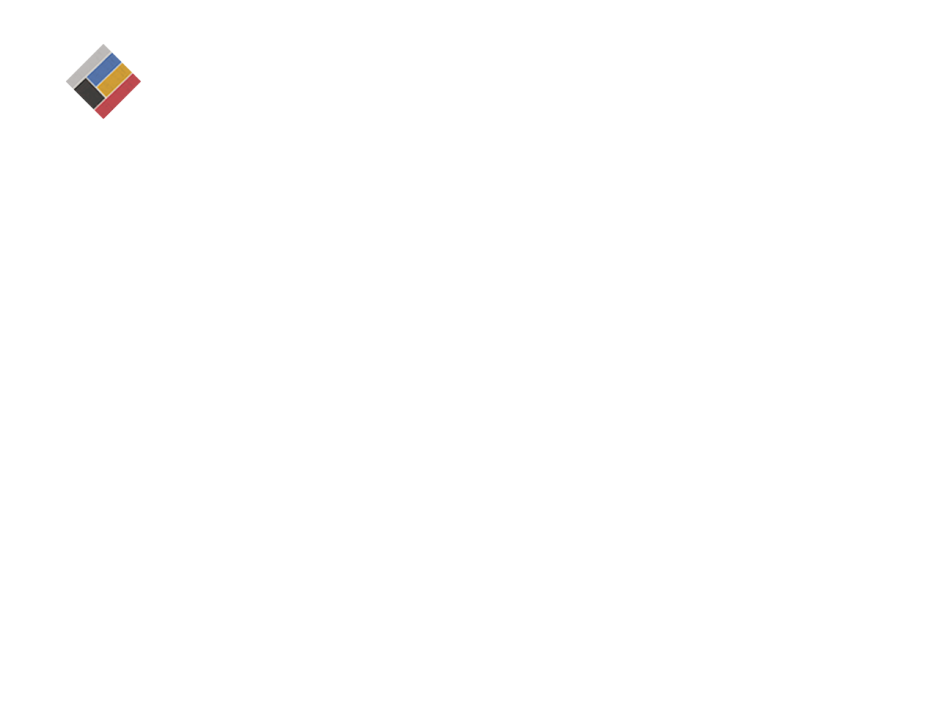 설날 음식-떡국
유래-동국세시기, 열양세시기
오래 전 부터 명절에 먹어온 음식이다.
떡국을 먹는 이유
1. 장수를 기원하며 떡국을 먹었다.
2. 흰색 음식처럼 밝은 한 해를 
   보내라는 의미로 떡국을 먹었다.
3. 부자가 되라는 의미로 떡국을 먹었다.
4. 봄을 맞이하고 풍요를 기원하고 
   풍년을 비는 마음으로 떡국을 먹었다.
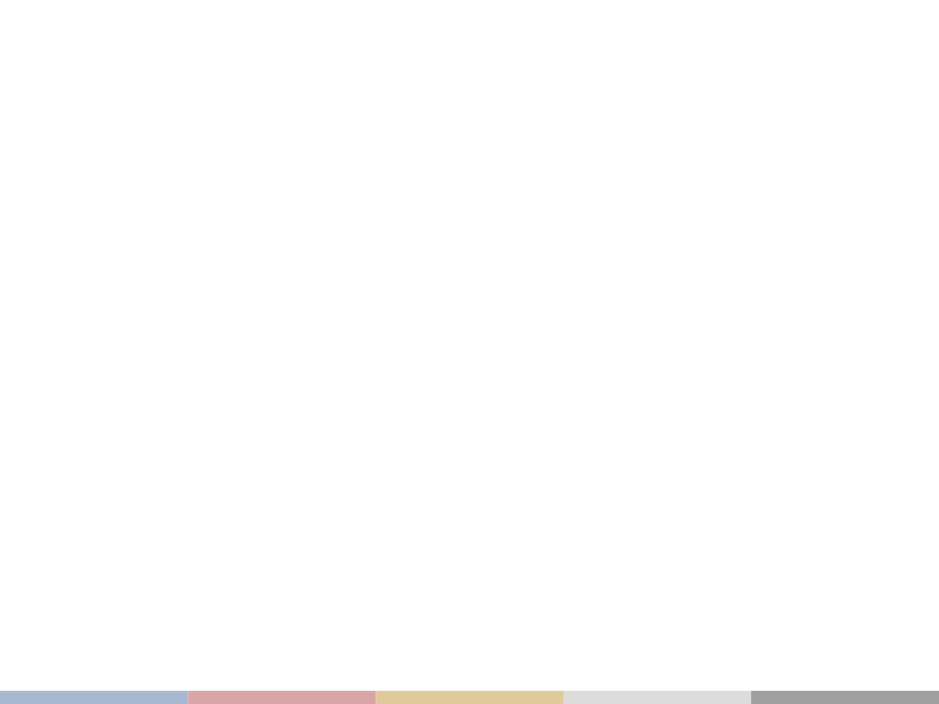 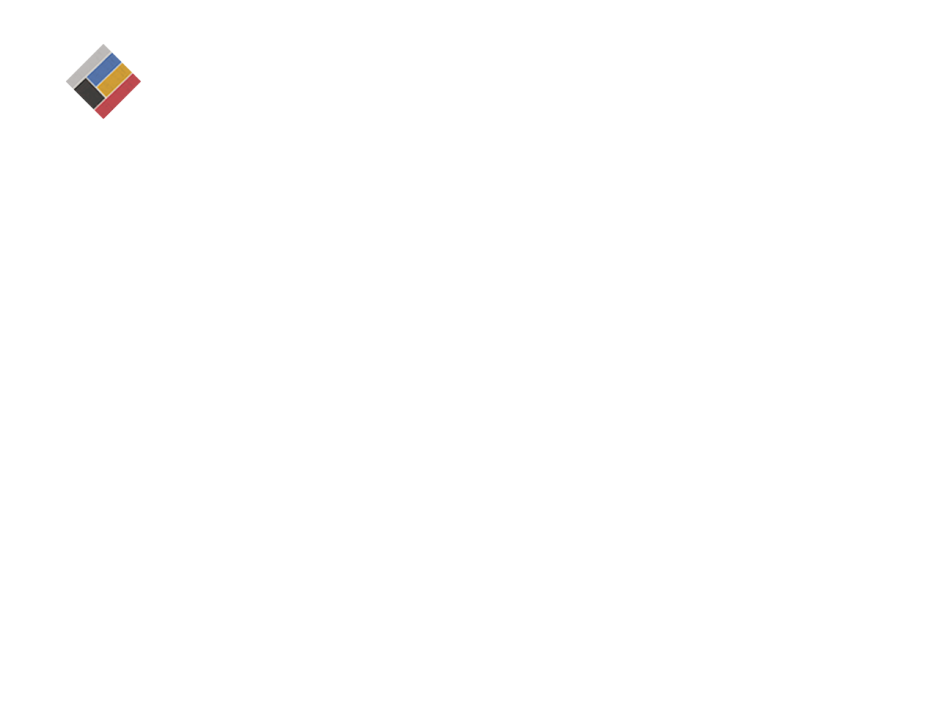 지방별 이색 떡국
황해도 개성지방
함경도·평안도·황해도 북부지방
Text
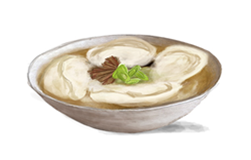 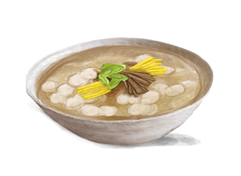 Text
경상남도 통영의 굴 떡국
강원도의 떡국
Text
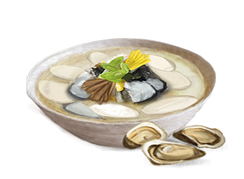 Text
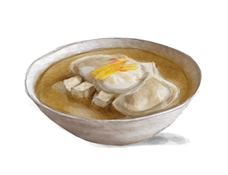